Наша армия родная!
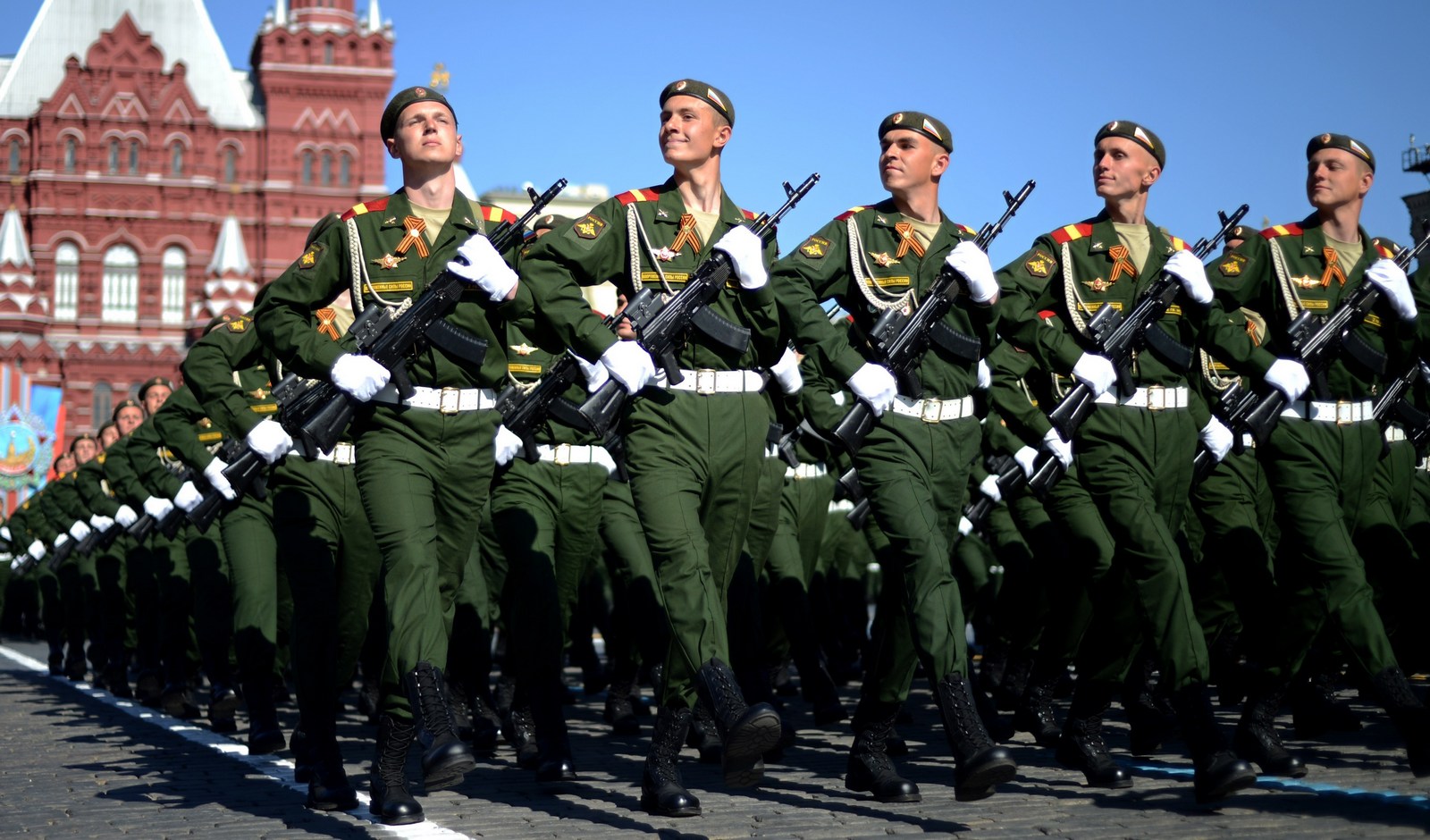 Подготовила:
 Солод Т.А.
Вооруженные силы России:
Космические
 войска
Военно-морской флот
Сухопутные
 войска
Военно-воздушные силы
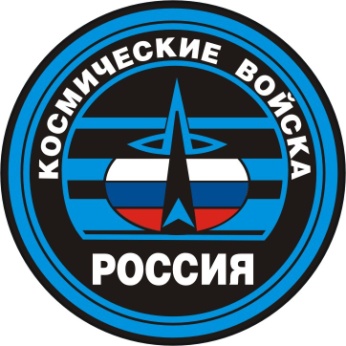 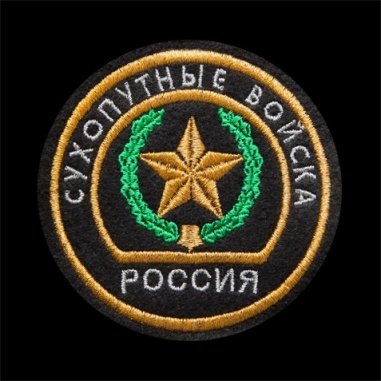 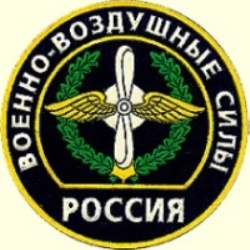 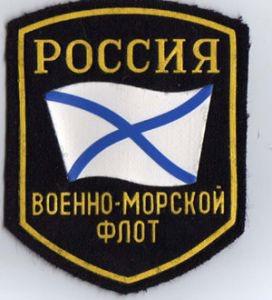 Воздушно-десантные войска
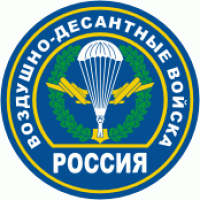 Военные профессии
Танкисты
Космонавты
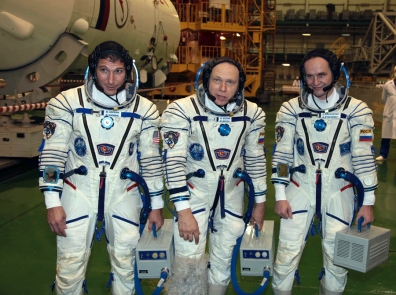 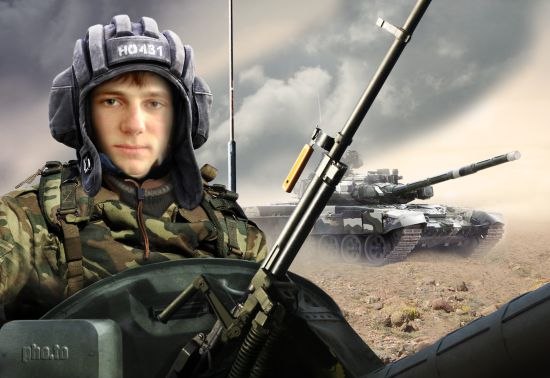 Моряки
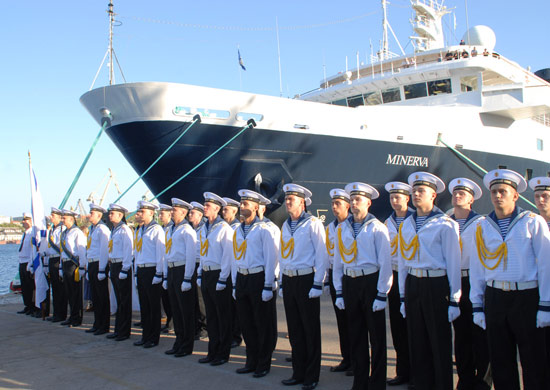 Летчики
Связисты
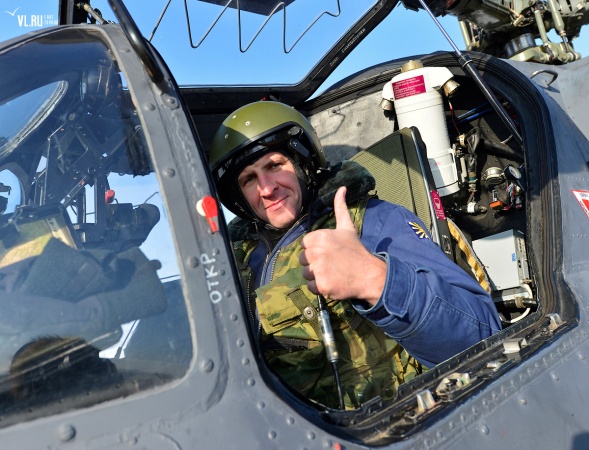 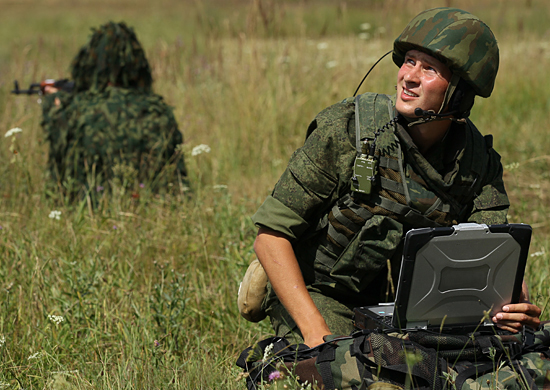 Военно-морской флот
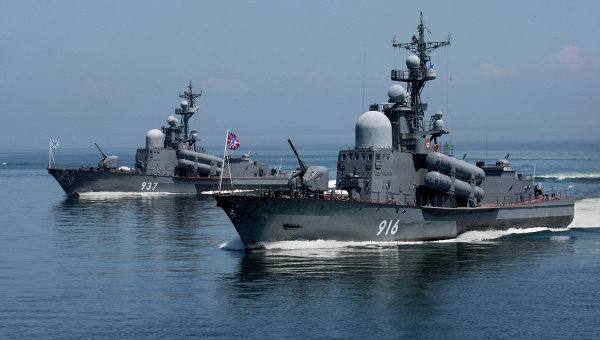 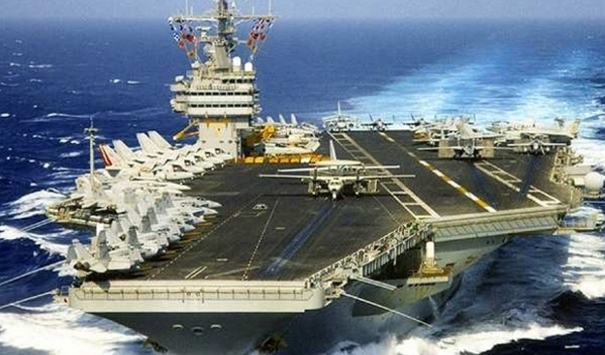 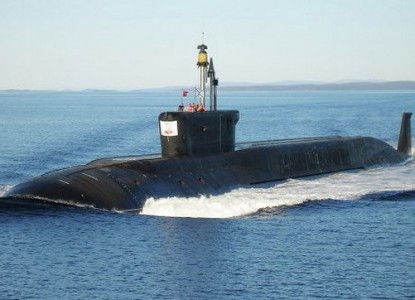 Военно-воздушные силы
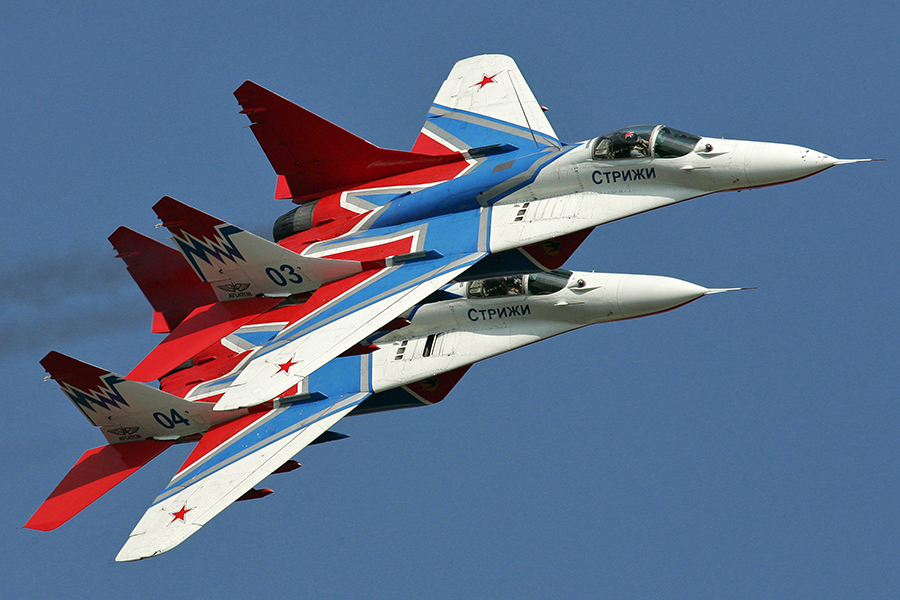 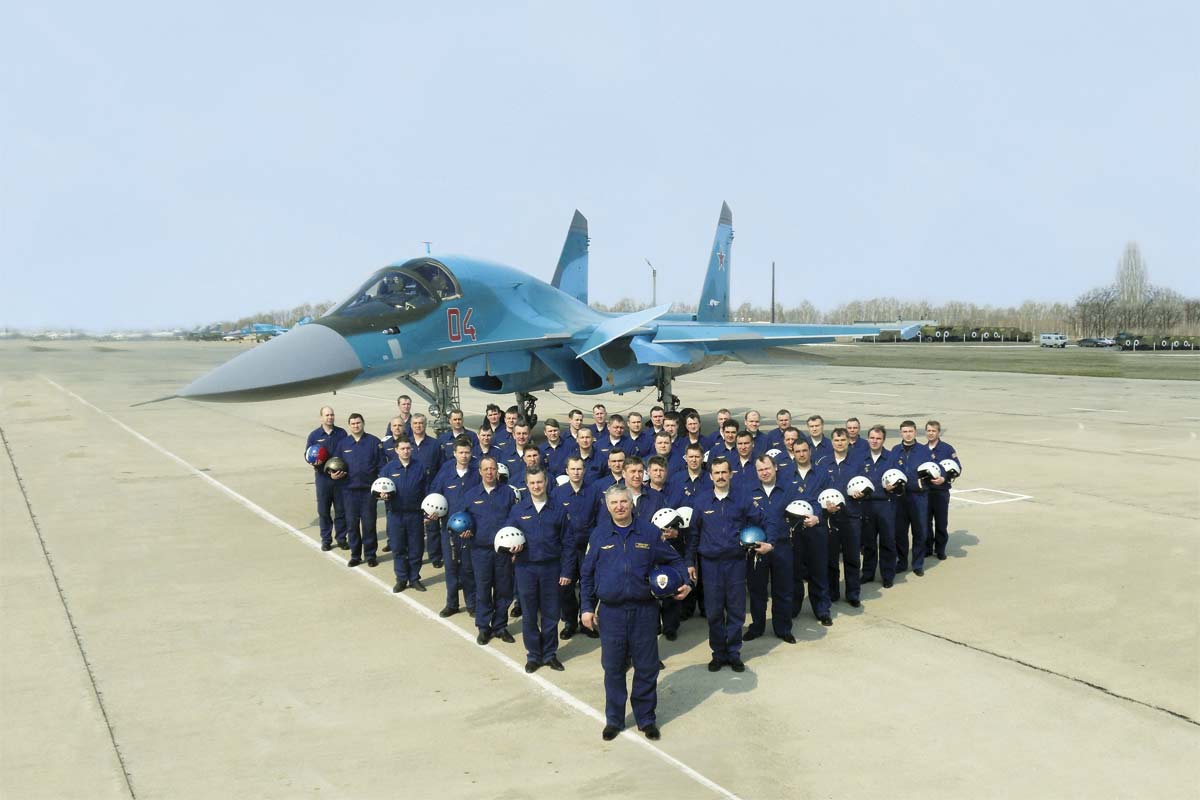 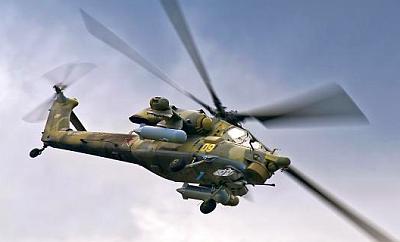 Сухопутные войска
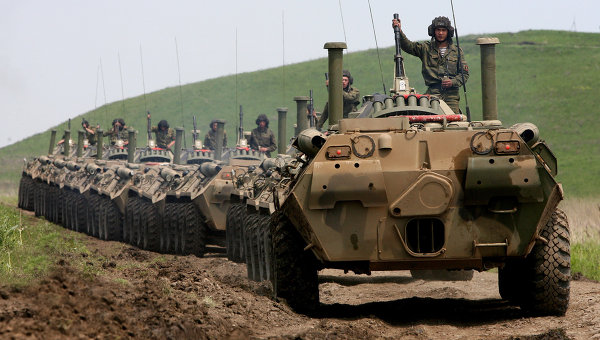 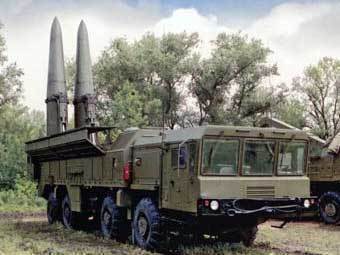 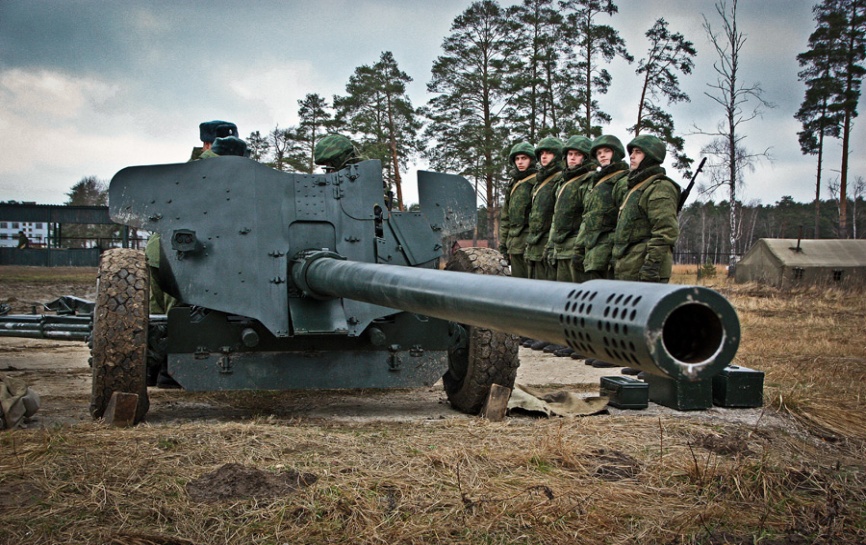 Воздушно-десантные войска
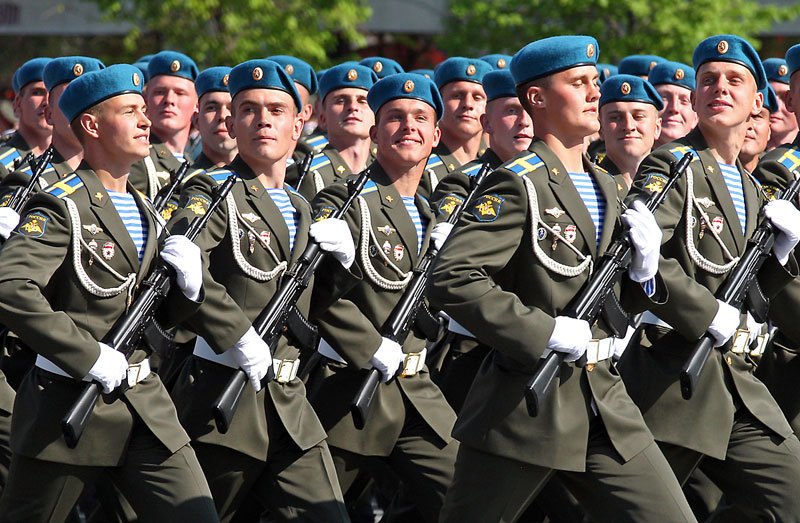 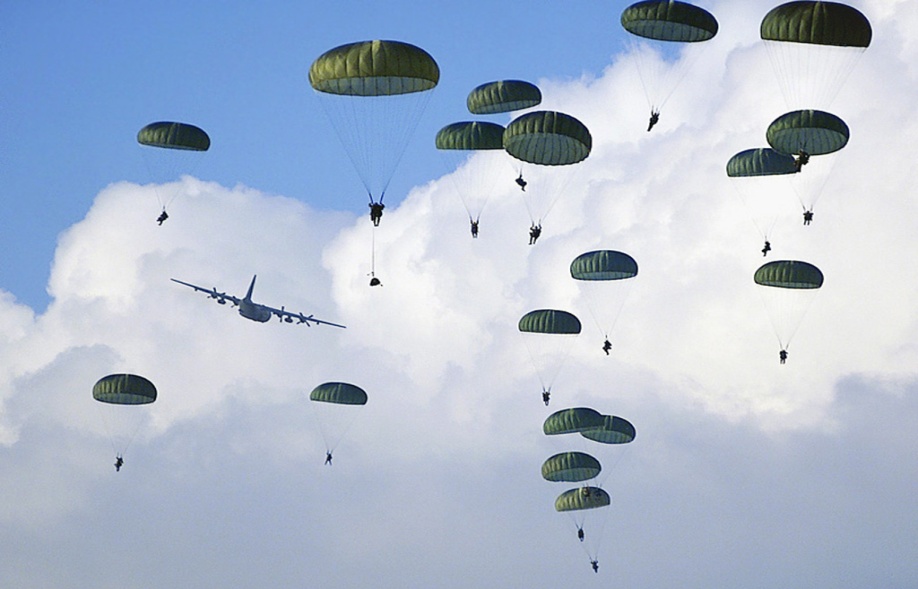 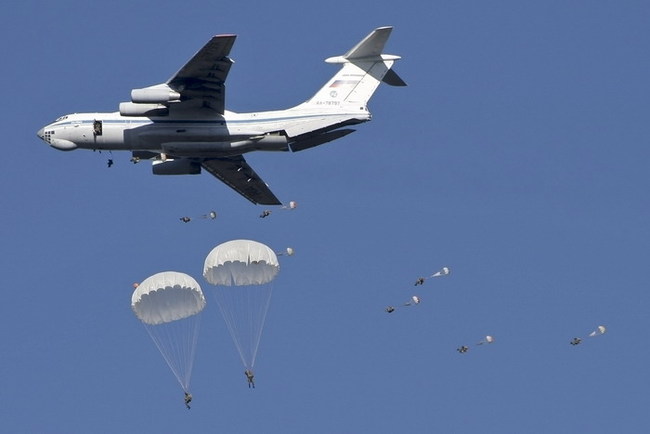 Космические войска
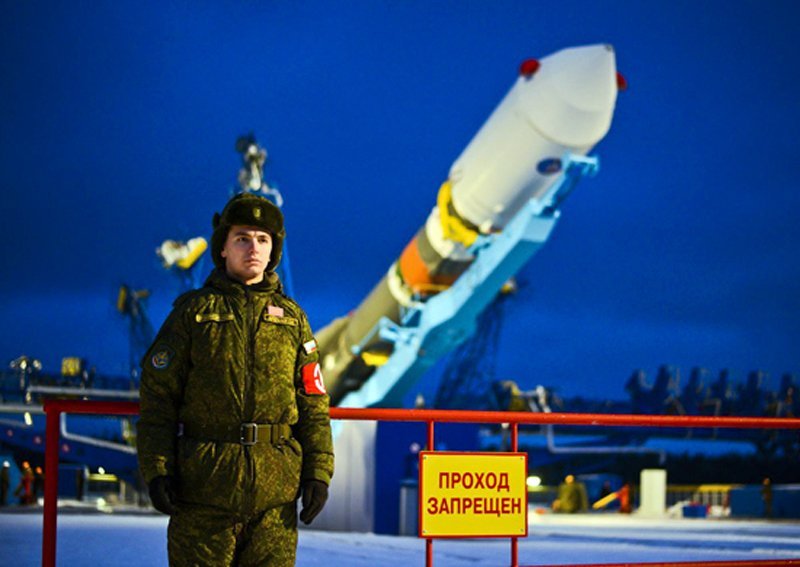 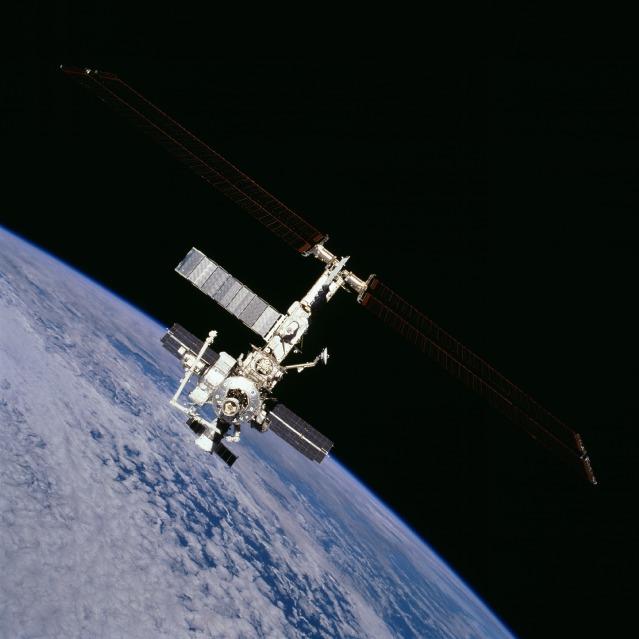 Спасибо за внимание!